Fig. 1 Diagram illustrating the four categories of brain tissue important to distinguish with physiological imaging ...
Brain, Volume 124, Issue 1, January 2001, Pages 2–4, https://doi.org/10.1093/brain/124.1.2
The content of this slide may be subject to copyright: please see the slide notes for details.
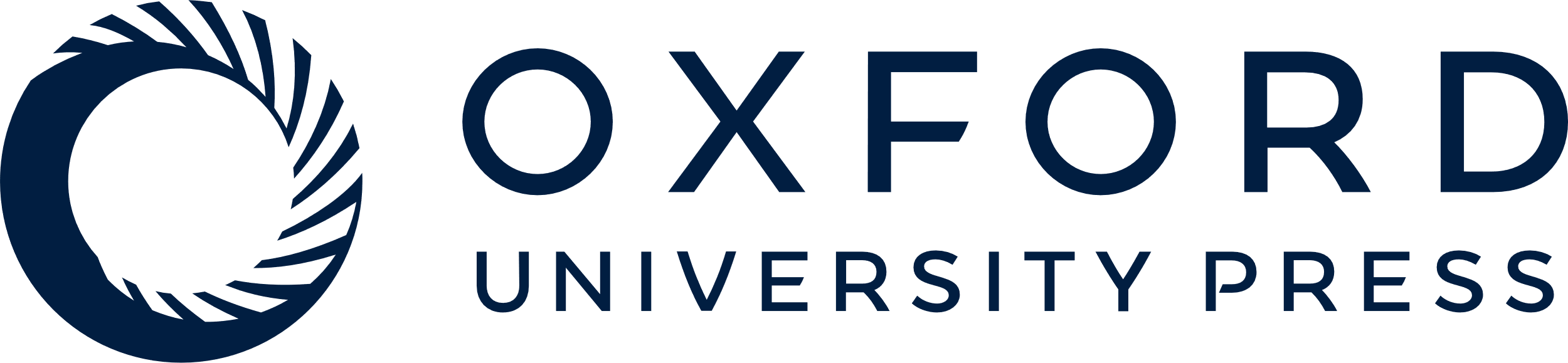 [Speaker Notes: Fig. 1 Diagram illustrating the four categories of brain tissue important to distinguish with physiological imaging in acute ischaemic stroke, and the concept of absolute thresholds separating them for the variables studied (CBF = cerebral blood flow; CBV = cerebral blood volume; MTT = mean circulatory transit time; CMRO2 = cerebral metabolic rate of oxygen; FMZ = [11C]flumazenil tissue uptake). See text for details. The cursor on the right of the sliding scale indicates that unless some favourable event such as reperfusion occurs, more and more tissue will fall under the category of irreversible damage with elapsing time until all the penumbra, and potentially part of the oligaemia as well, become incorporated into the core.


Unless provided in the caption above, the following copyright applies to the content of this slide: © Oxford University Press 2001]